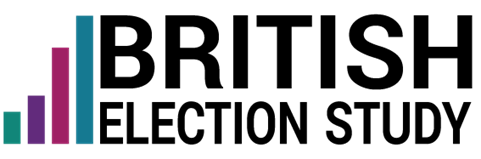 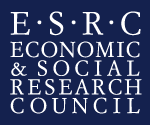 How satisfied are voters with their MPs?
Philip Cowley
University of Nottingham
www.britishelectionstudy.com
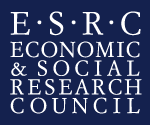 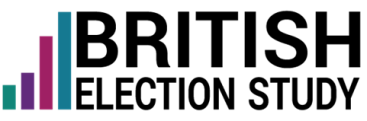 How much trust do you have in…?
www.britishelectionstudy.com
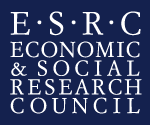 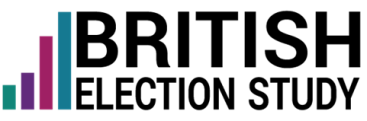 Relative trust
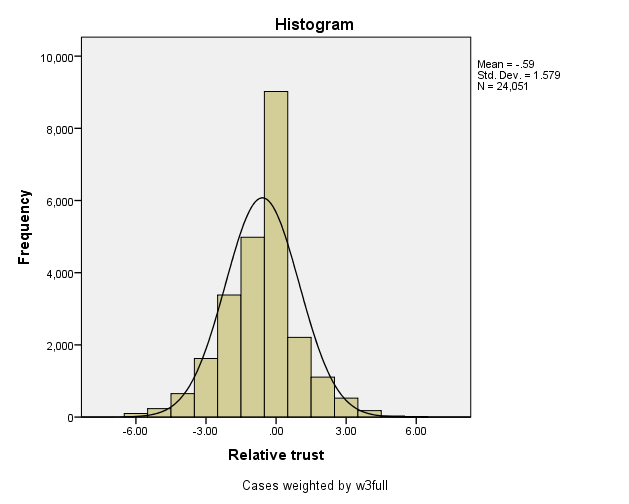 www.britishelectionstudy.com
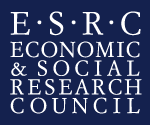 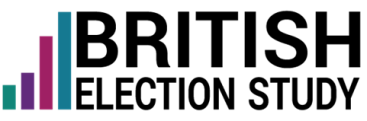 Trust in your MP, by party
www.britishelectionstudy.com
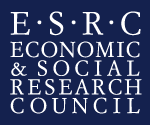 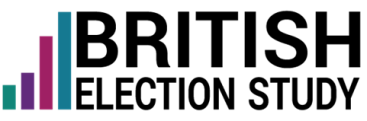 Trust in your MP, by party and vote
www.britishelectionstudy.com
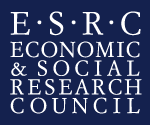 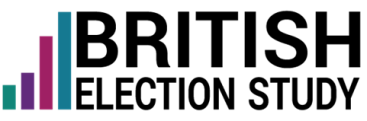 MP name recognition, by party
www.britishelectionstudy.com